HISTORICAL DEVELOPMENT OF ENGLISHKristína Macejová
POSITION OF ENGLISH IN THE WORLD
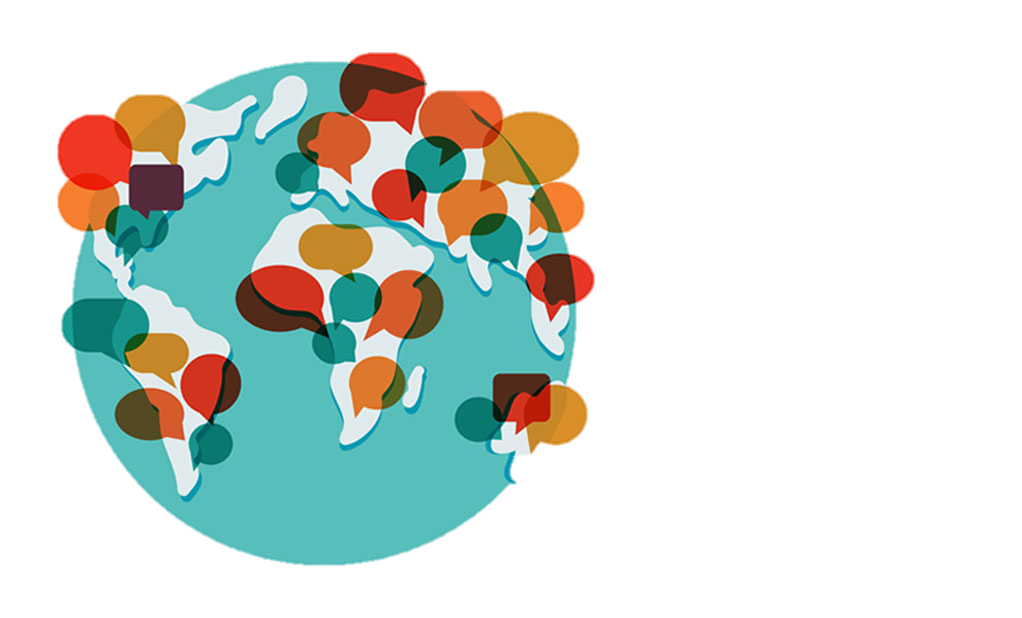 3rd most common native language
Global lingua franca
Official language of 60 states, EU, world organizations
Most popular second language
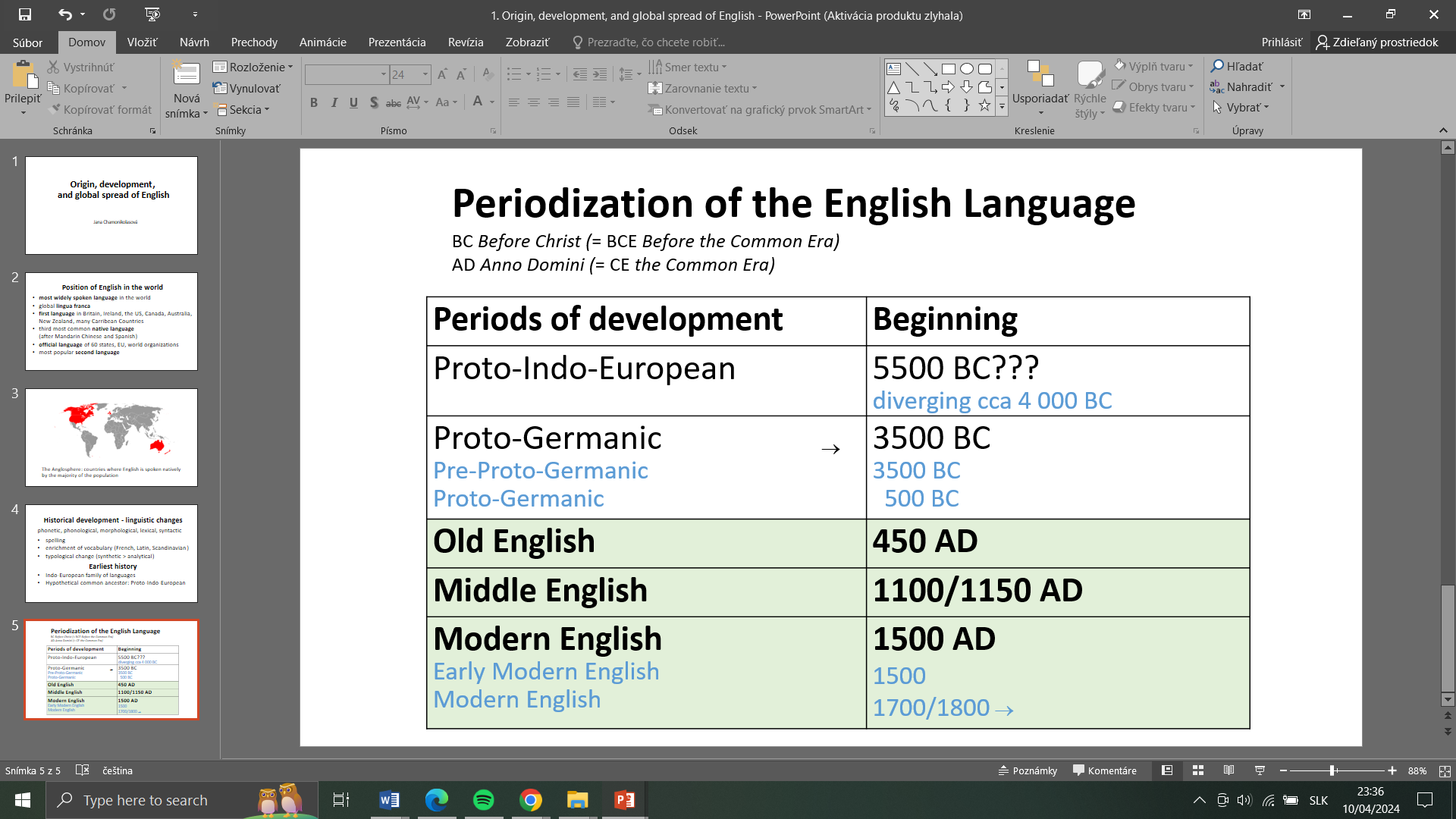 PROTO-INDO-EUROPEAN
around 5500 BC, speakers living in the Pontic-Caspian steppe of Eastern Europe – (Kurgan hypothesis)
Langauge split and evolved after their expansion
Now – 400 languages and dialects (over 3 billion native speakers)
Genetically related
No written records – based on lingvistic reconstruction methods
Comparative linguists - August Shleicher, Karl Verner, Jacob Grimm, and others
BRANCHES OF PIE
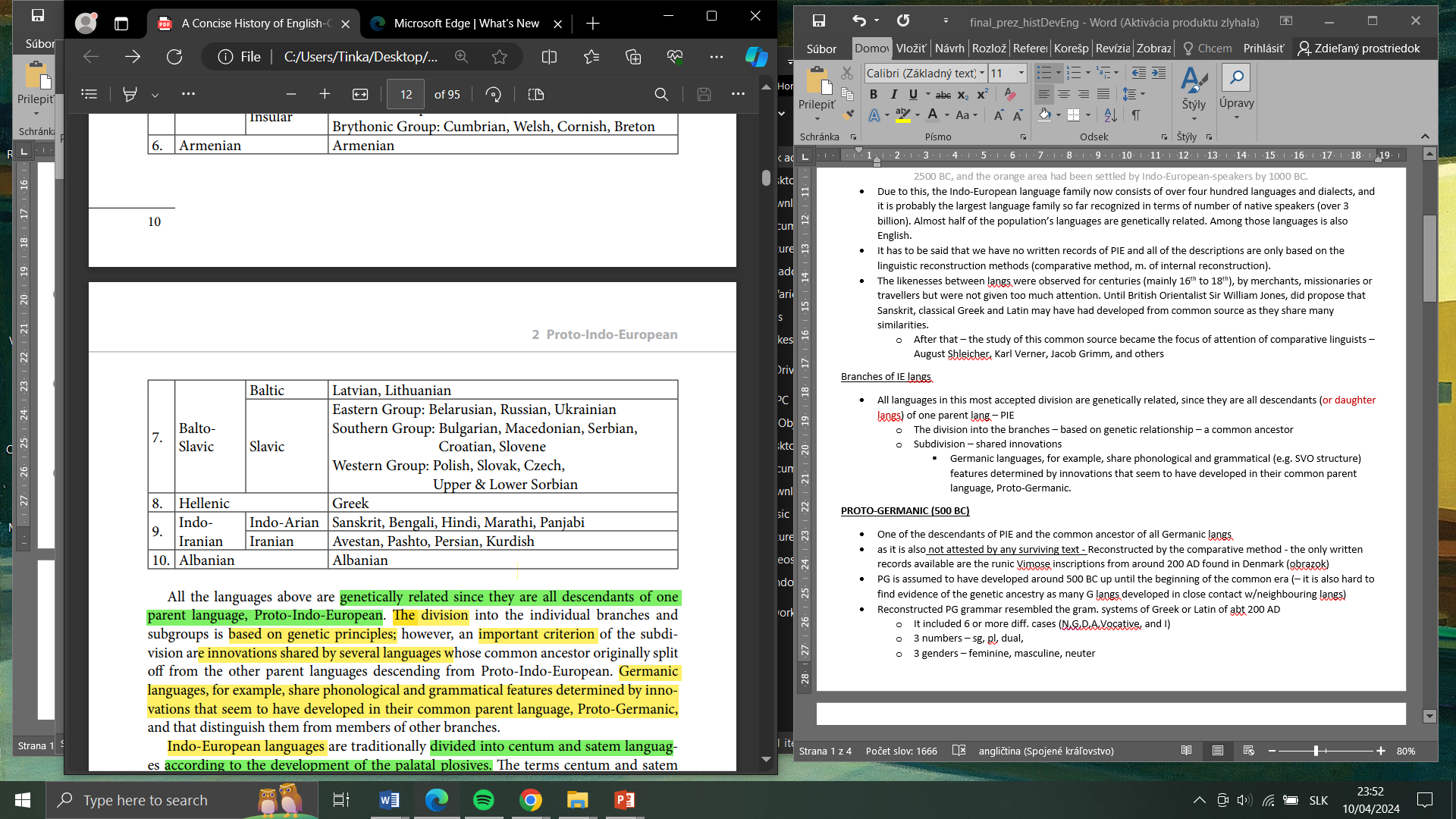 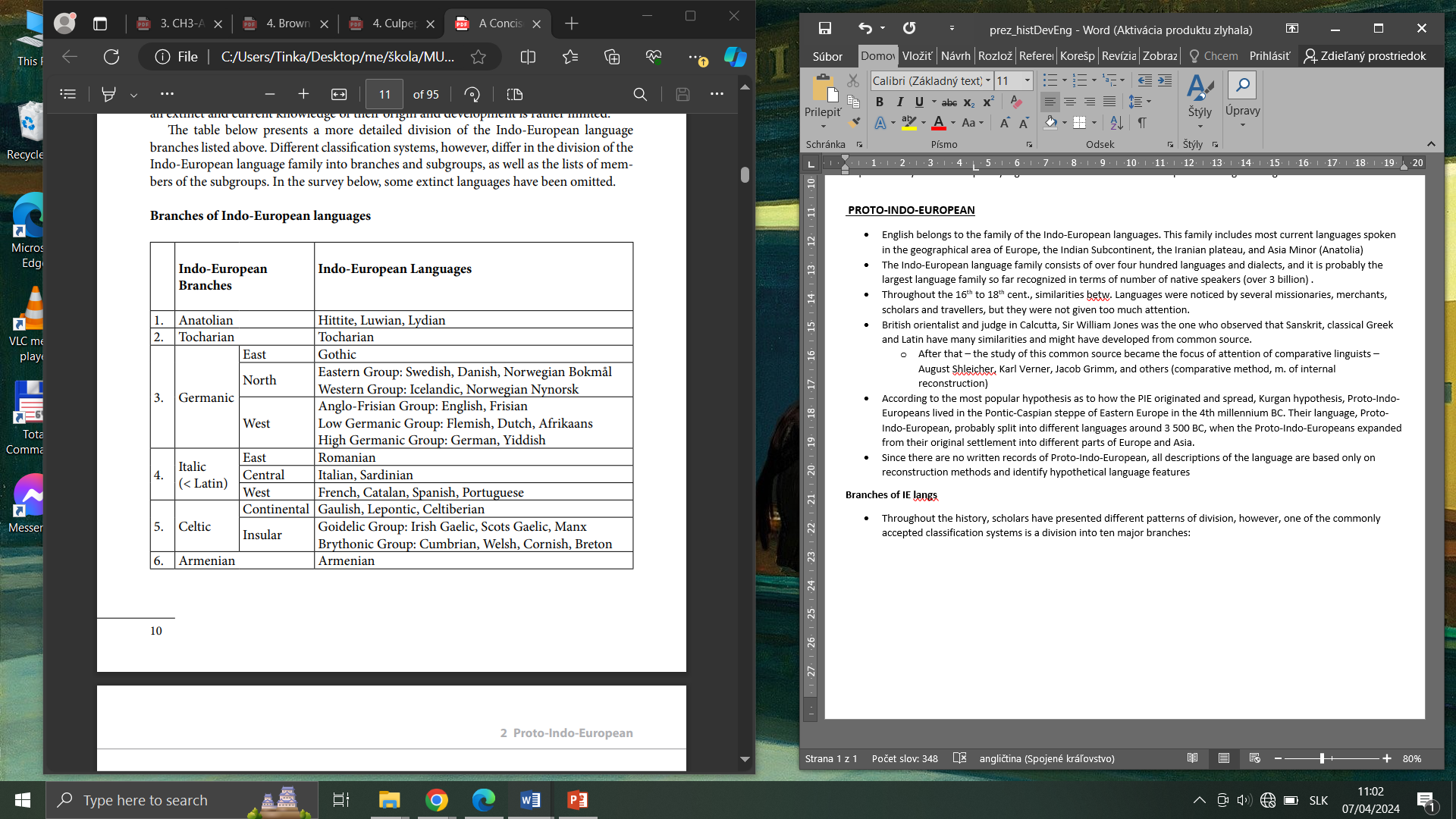 The division into the:- branches – based on genetic relationship – a common ancestor
- subdivision – shared innovations
PROTO-GERMANIC (500 BC)
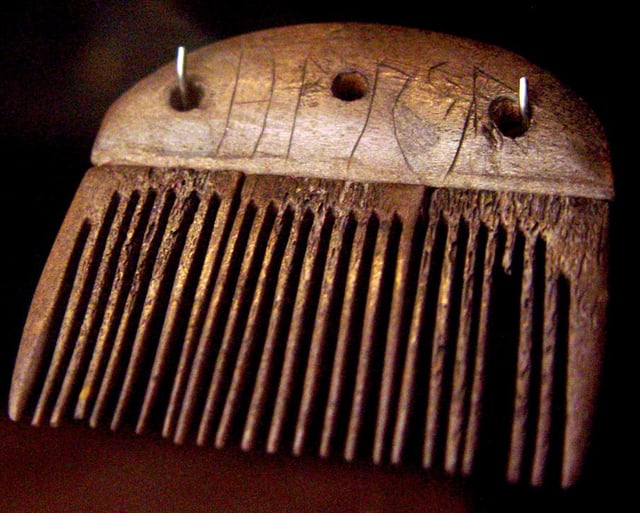 Common ancestor to all Germanic languages
Runic Vimose inscriptions from 200 AD (Denmark) – only written records available
Grammar:
6 cases: (N,G,D,A,Vocative, and I)
3 numbers – sg, pl, dual,
3 genders – feminine, masculine, neuter
Two voices
Three moods
SOUND CHANGES FROM PIE TO PG AND OLD ENGLISH
(1) PIE voiceless stops transformed into voiceless fricatives (spirants)
 p > f: lat. piscis > OE fisc (“fish”)
(2) PIE unaspirated voiced stops transformed into unaspirated voiceless stops
 d > t: lat. duo > OE twā (“two”)
(3) PIE aspirated voiced stops transformed into unaspirated voiced fricatives (spirants)
bh > ᵬ: sans. bhrātar > OE brōþor (“brother”)
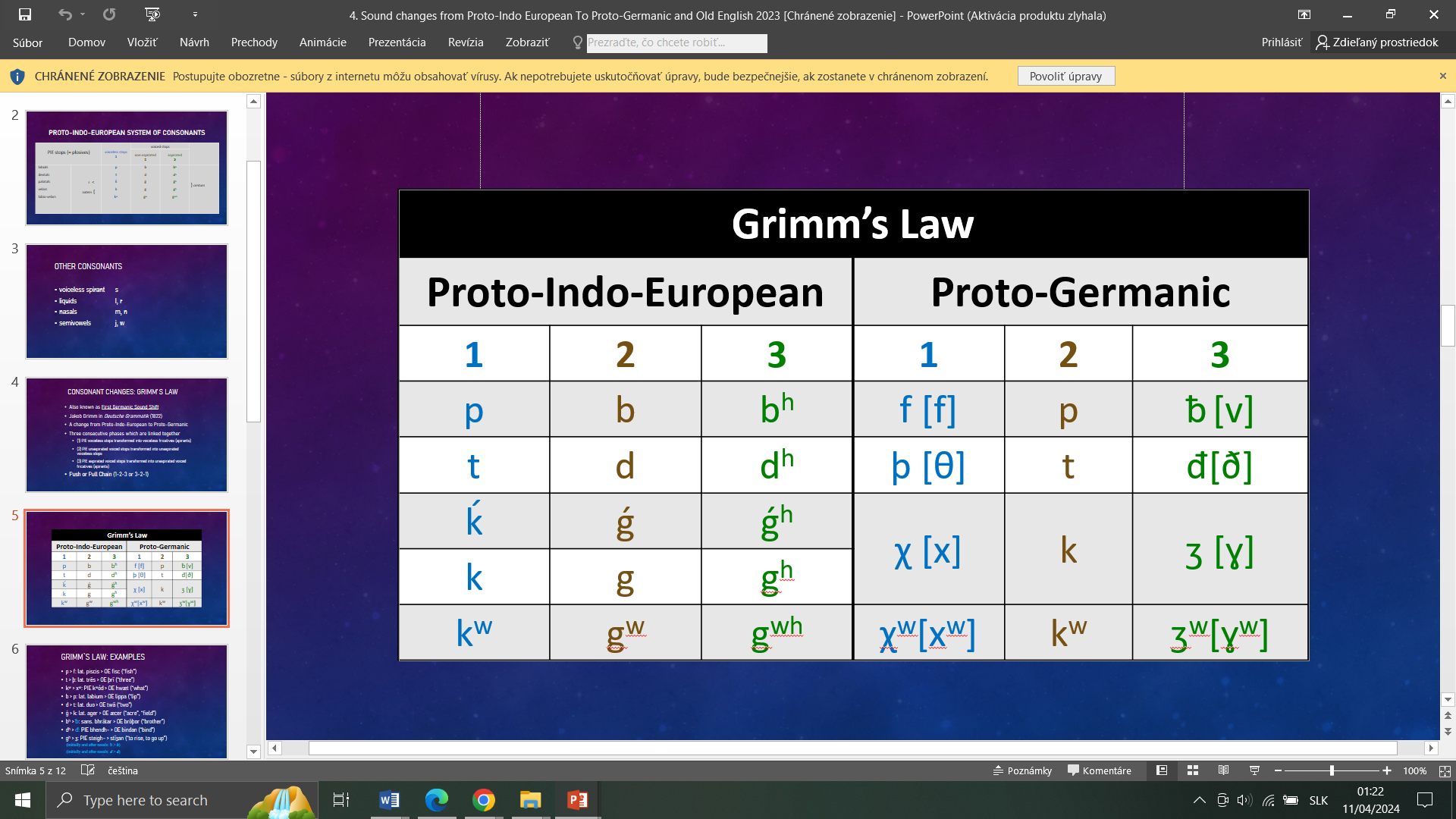 OLD ENGLISH (450 AD)
arrival the Germanic tribes in 449 AD from the north-west part of Europe
Angles, Saxons, Jutes
Anglo-Saxons – most influential in the further development of the counry and language
terms of kinship (brōðor, mōdor, sunu)
names of natural phenomena (sunne, mōna, mere ‘sea’)
sċīrġerēfa (sċīr ‘shire, county’ + ġerēfa ‘chief ’, ultimately shortened to sheriff)
OTHER INFLUENCES
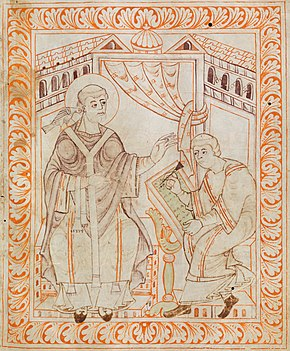 Romans (43 AD – 409 AD)
towns, e.g. OE ċeaster ‘Roman fortified town’ from L castra, 
survives in place-names: Chester, Winchester, Leicester
Christianization in 7th-8th cent 
Religion and the Church: abbot, apostle, balsam, creed, disciple, font, martyr, mass
Household and clothing: candle, cap, silk, sponge
Viking invasion
introduction of non-palatalized pronunciations in words like skirt, kettle, give, or egg
LORD‘S PRAYER IN OLD AND MIDDLE ENGLISH
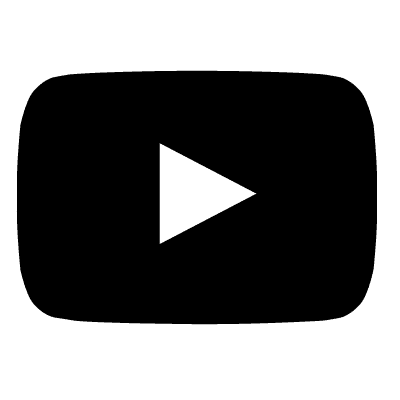 https://www.youtube.com/watch?v=lol78Eh3UD8
MIDDLE ENGLISH (1100/1150 AD)
Norman Conquest of 1066 – strong influence on languge and culture
Normans seized political, economic, military, and religious power
Population continued to speak Eng, as the Norman Lords spoke French
After loss of Normandy – forced to adapt to English
CHANCERY STANDARD
After 1400, London has become the new political and cultural centre, replacing Winchester  Chancery Standard
Reduction of unstressed syllables
Inflectional system simplified
Word order  less flexible
The Canterbury Tales (Prologue) in Middle English
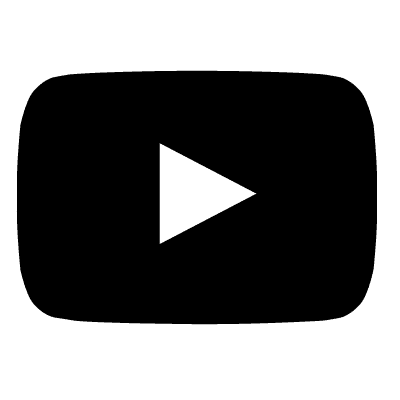 https://www.youtube.com/watch?v=mVG77xTPH6E
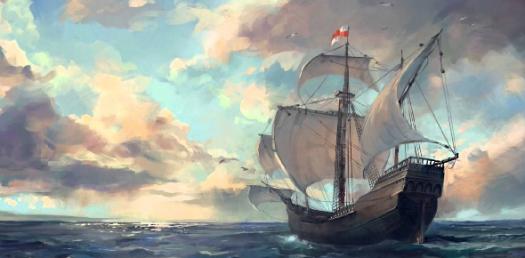 EARLY MODERN ENGLISH (1500 AD)
16th – 17th – centuries of reformation but also of learning and discovery
New science, expansion of the colonial empire, colonization of North America  American English
Rapid expansion of printing industry
THE GREAT VOWEL SHIFT
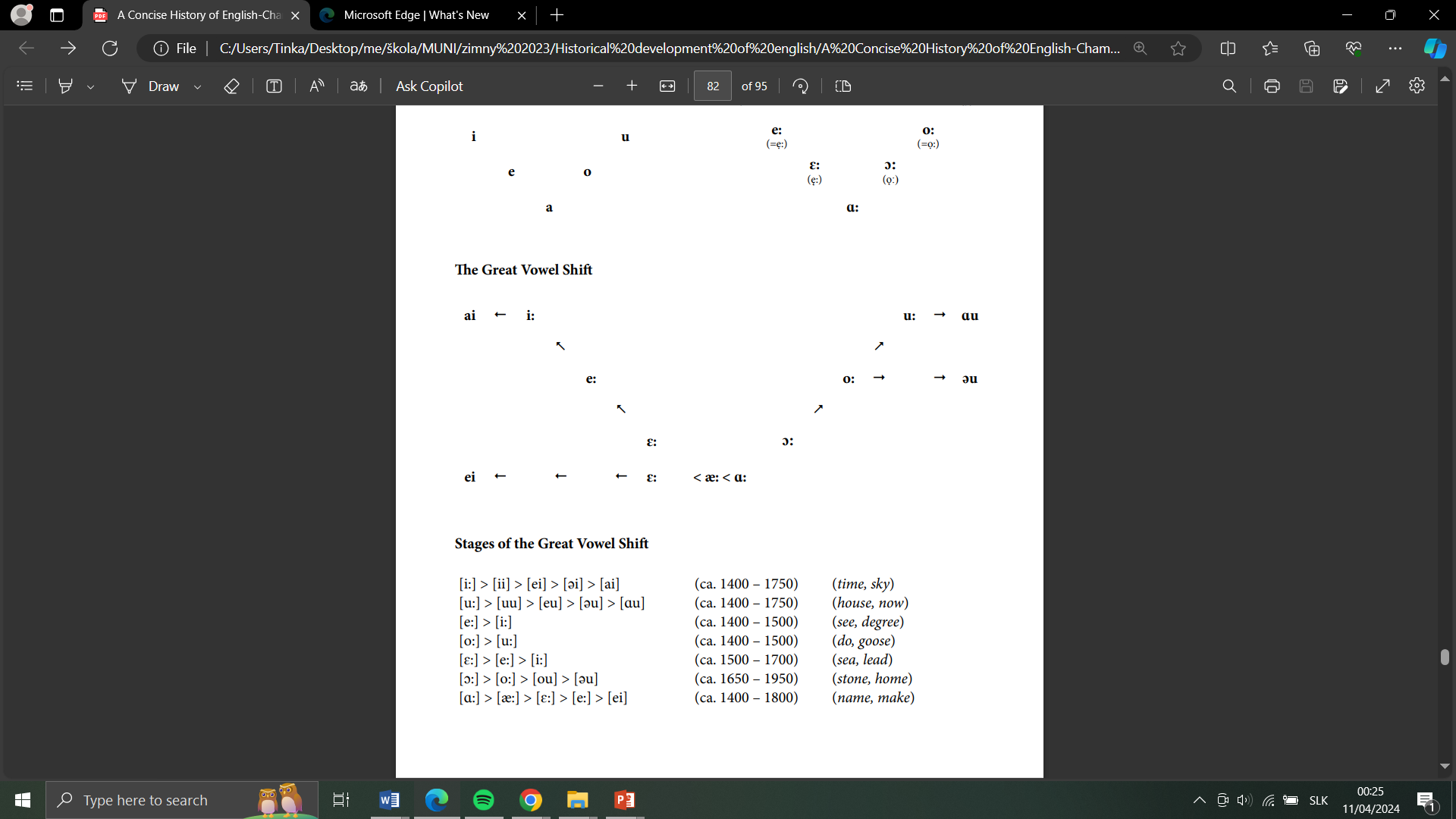 SHAKESPEAREAN PLAYS AND SONNETS
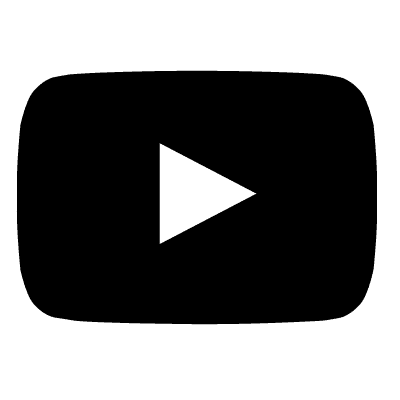 https://www.youtube.com/watch?v=RDPT2e26SgY – Twelfth Night at The Globe
https://www.youtube.com/watch?v=nD6Of-pwKP4 – Sonnet 18, David Tennant
SOURCES
Chamonikolasová, J. (2014). A Concise History of English. Masaryk University. 
Pictures from the book:
Periodization of English language: study materials from the course: Historical Development of English by Jana Chamonikolasová, ‘Origin, development and global spread of English‘ presentation, 2023
Grimm‘s Law table – study materials from the course: Historical Development of English by Jana Chamonikolasová, ‘Sound changes from  Proto-Indo-European To Proto-Germanic and Old English‘ - Jiří Lukl, Jana Chamonikolasová, 2023
Thank you for your attention !
